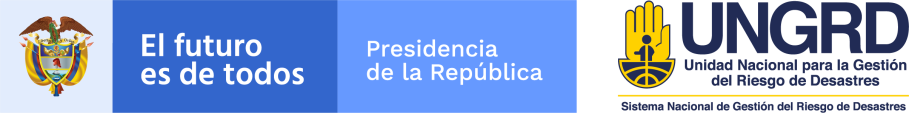 Intercambio de experiencias de Investigación sobre el Fenómeno Tsunami.
28 de marzo 2019
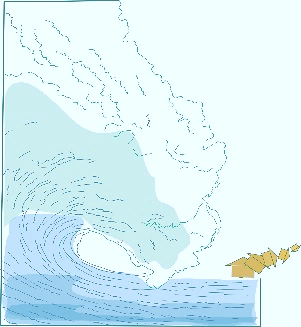 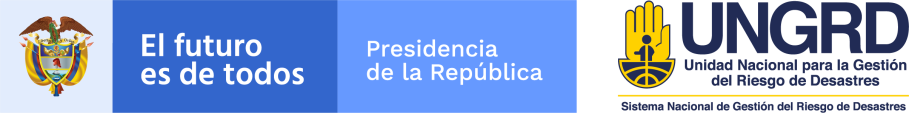 Objetivo: Socializar las investigaciones sobre el  fenómeno Tsunami, realizadas por universidades y entidades  del orden nacional, con el fin de identificar nuevas  líneas de investigación relevantes sobre esta temática.
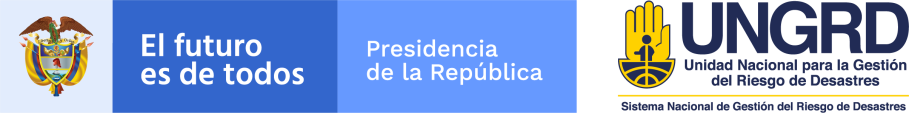 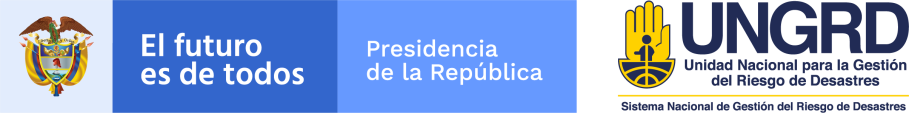 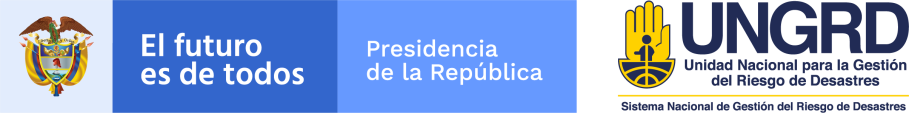 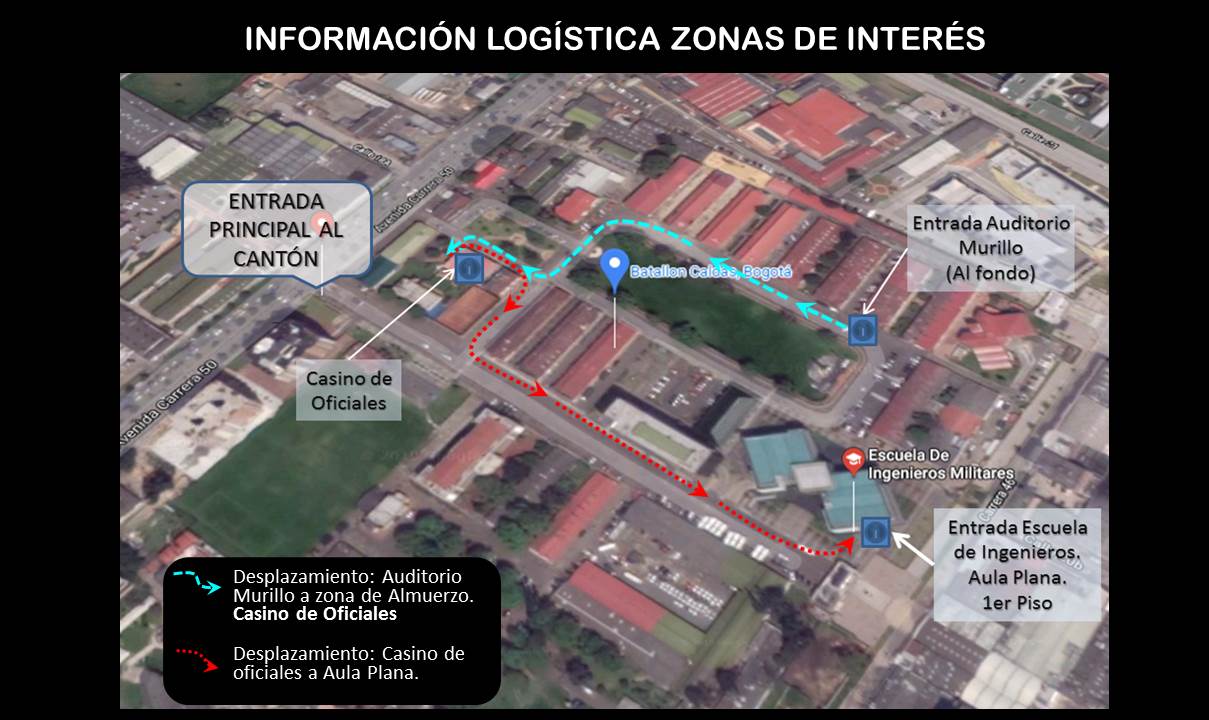 GRACIAS POR PARTICIPAR!